Welcome to the Flexible Fundamentals Workshop!
We have automatic captions! Turn them on to follow along if you’d like.
Keep your mic muted when you come in. We’ll get to talking as a group shortly!
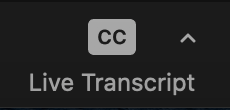 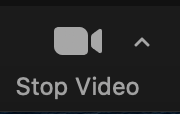 Camera “off” or “on” is up to you! We understand you may need to go “off camera” at some moments and not others. This is your choice.
Say “hi” in the chat! Please introduce yourself. 
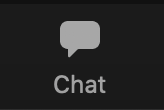 Today’s Plan
Welcome! Introductions to the Team and Some Zoom Logistics (5 minutes)
Breakout Room Time with Your Groups (15 minutes)
Quick Overview of Instructional Modes (5 minutes)
Workshop Norms and Outcomes (15 minutes)
Orientation to Canvas Course and Expectations/Opportunities for Future Sessions (10 minutes)
Flexible Fundamentals Workshop Team!
Academic Technology Center Facilitation Team: 

Corrin Mattos: mattosc@csus.edu 
Shawn Sumner: shawn.sumner@csus.edu
Cryssel Vera: cvera@csus.edu
Faculty facilitation team: 

Jean-Pierre Bayard: bayardj@csus.edu 
Deanna Daly: deanna.daly@csus.edu 
Clark Fitzgerald: fitzgerald@csus.edu 
John Goldberg j.goldberg@csus.edu 
Kevin Lovelace: lovelace@csus.edu 
Kelly Jacobsen: kelly.jacobsen@csus.edu 
Genevieve (Gen) Sparks: g.sparks@csus.edu
Ways We’ll Engage on Zoom as a Large Group
We’ll encourage use of Chat as a channel to connect with each other and share resources during the Zoom sessions. If you find the chat distracting, you’re not obligated to use it.
Use the Zoom “Reactions” panel to raise your hand if and when you’d like to speak. That way, everyone can see your interest!
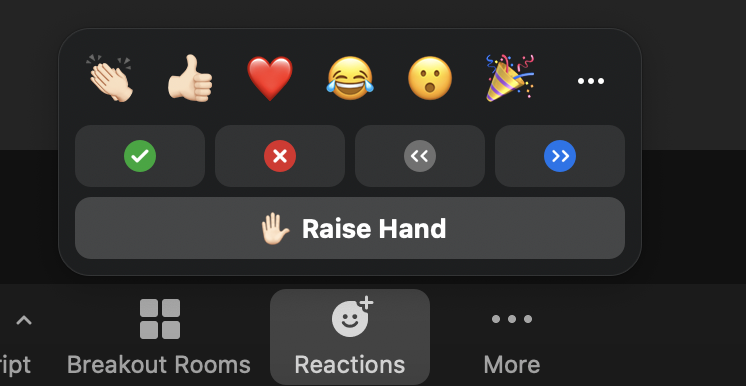 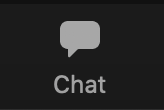 We’re Here to Support Each Other & Explore
Photo by Daria Shevtsova (via Pexels)
[Speaker Notes: Brand new ways of thinking about academic technology at Sac State. Our purpose here is to work together and support each other through exploring these options, using our Canvas course as a place to start conversations and generate new ideas. Farmers’ market metaphor – check out some stands, see what you want to keep and don’t need to get what doesn’t interest you.]
Schedule Overview
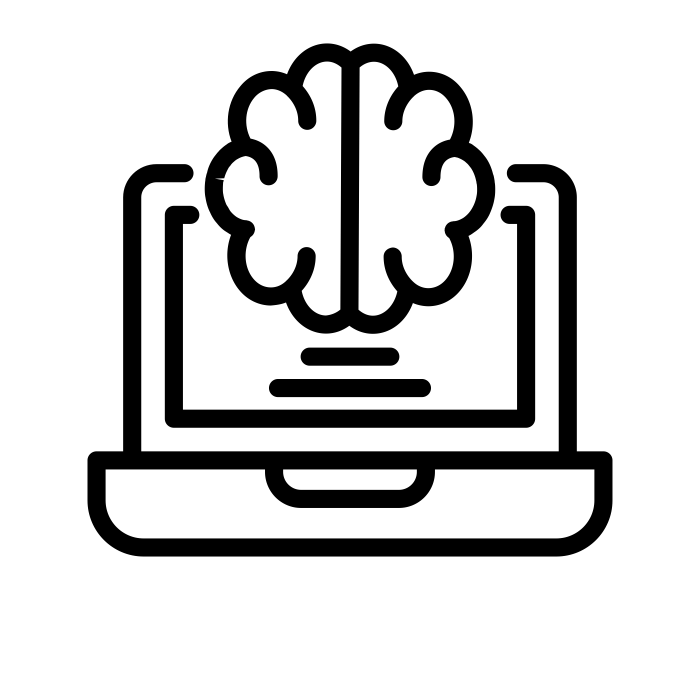 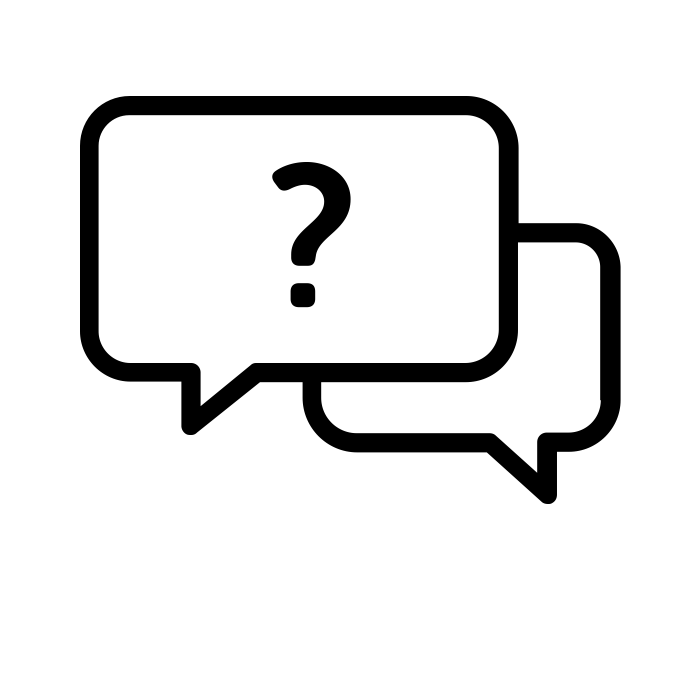 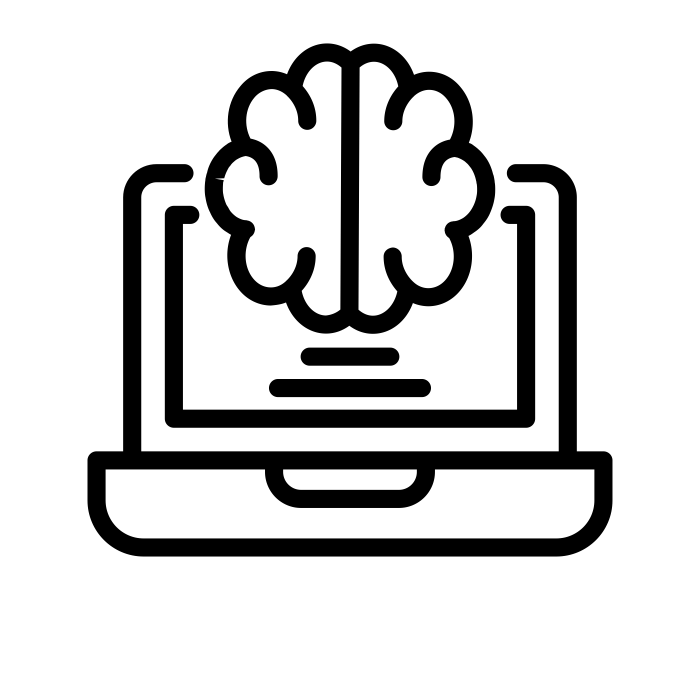 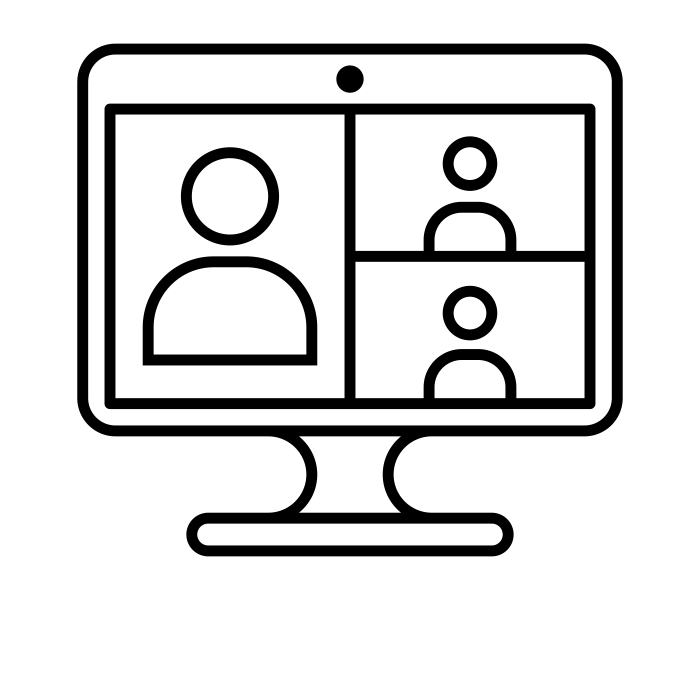 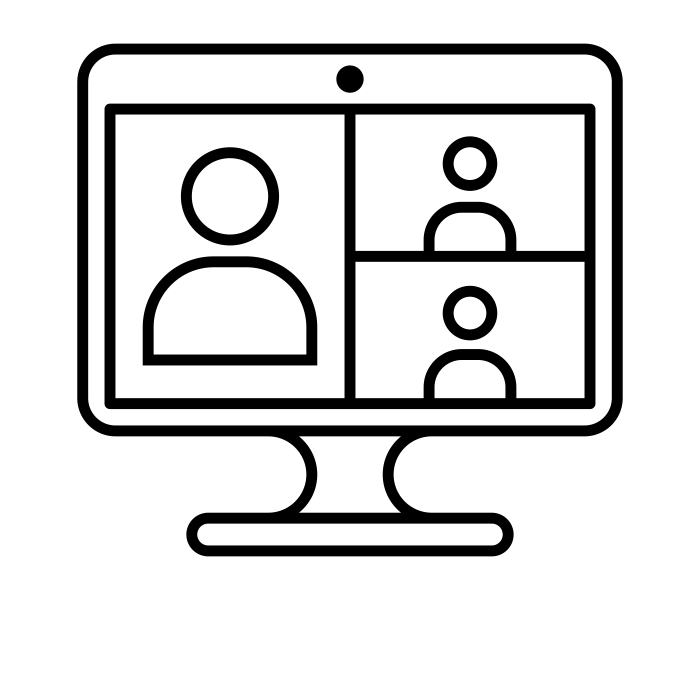 10:00 A.M.-10:50 A.M.
10:00 A.M.-10:50 A.M.
10:00 A.M.-10:50 A.M.
Schedule Overview
WEEK 1 (7/26-7/30): Conceptualizing Your Class Activities
Module 0 and Module 1 in Canvas

WEEK 2 (8/2-8/6): Trying Out Your Class Activities
Module 2 and Module 3 in Canvas

WEEK 3 (8/9-8/13): Revising Your Class Activities
Module 4 in Canvas
Meet Your Group Members!(15 minutes)
In breakout rooms, you will…
Share a little about you:
Name 
Pronouns
Department
A course you’re planning to teach in a hybrid/flexible modality in the fall
Your favorite way to “unwind” (beyond what you do at Sac State )

Come up with a team name!
Sac State Instructional Modes Overview
Hybridity refers to a blending and bridging of in-person and online experience. 

The different instructional modes offer options for: 
How often students meet in a particular space
How many students meet in a particular space
When students meet in a particular space
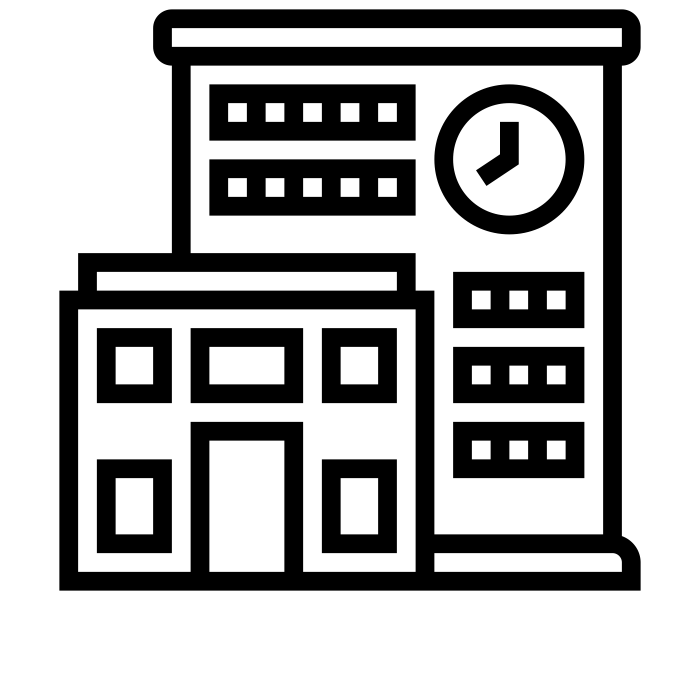 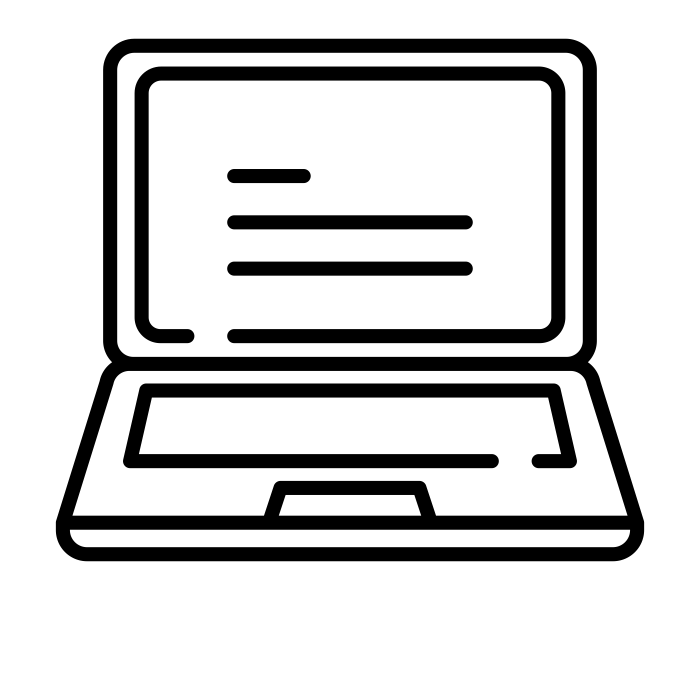 +
Sac State Instructional Modes Overview
All students online at the same time and all students in-person at the same time.
Students rotate in cohorts for in-person attendance.

On some days, some students attend in-person; on other days they join via Zoom.
Sac State Instructional Modes Overview
Student Choice Models
All students online at the same time and all students in-person at the same time.
Students rotate in cohorts for in-person attendance.

On some days, some students attend in-person; on other days they join via Zoom.
Workshop Norms Activity: Reflect
Individually, take a moment to write down your responses to the following questions:  
What are some things that we can do to ensure that everyone feels that they have a voice and can equally participate in the conversations?  

How would you like to see us show respect, care, and community for each other online?
Workshop Norms Activity: Share
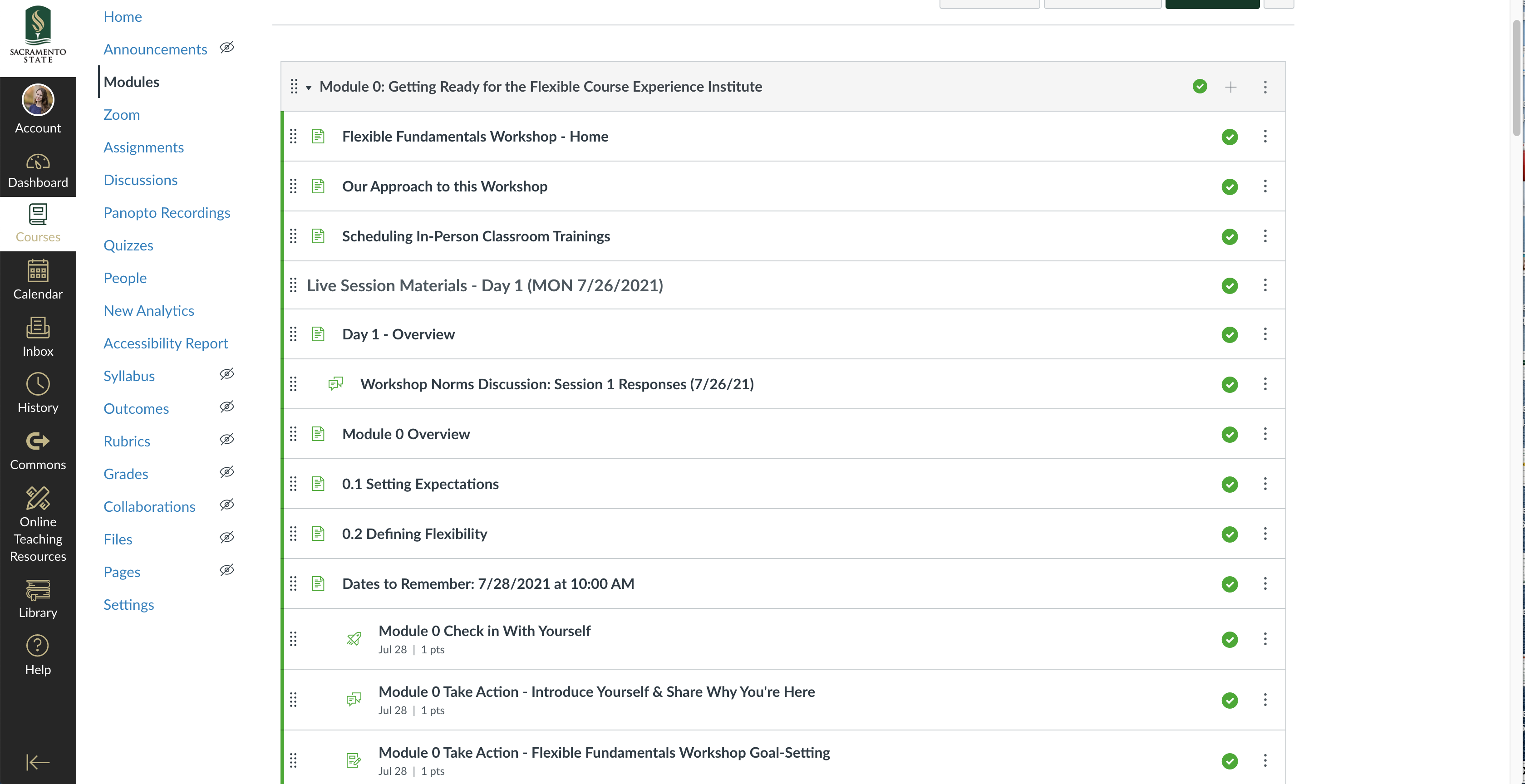 Workshop Norms Activity: Share
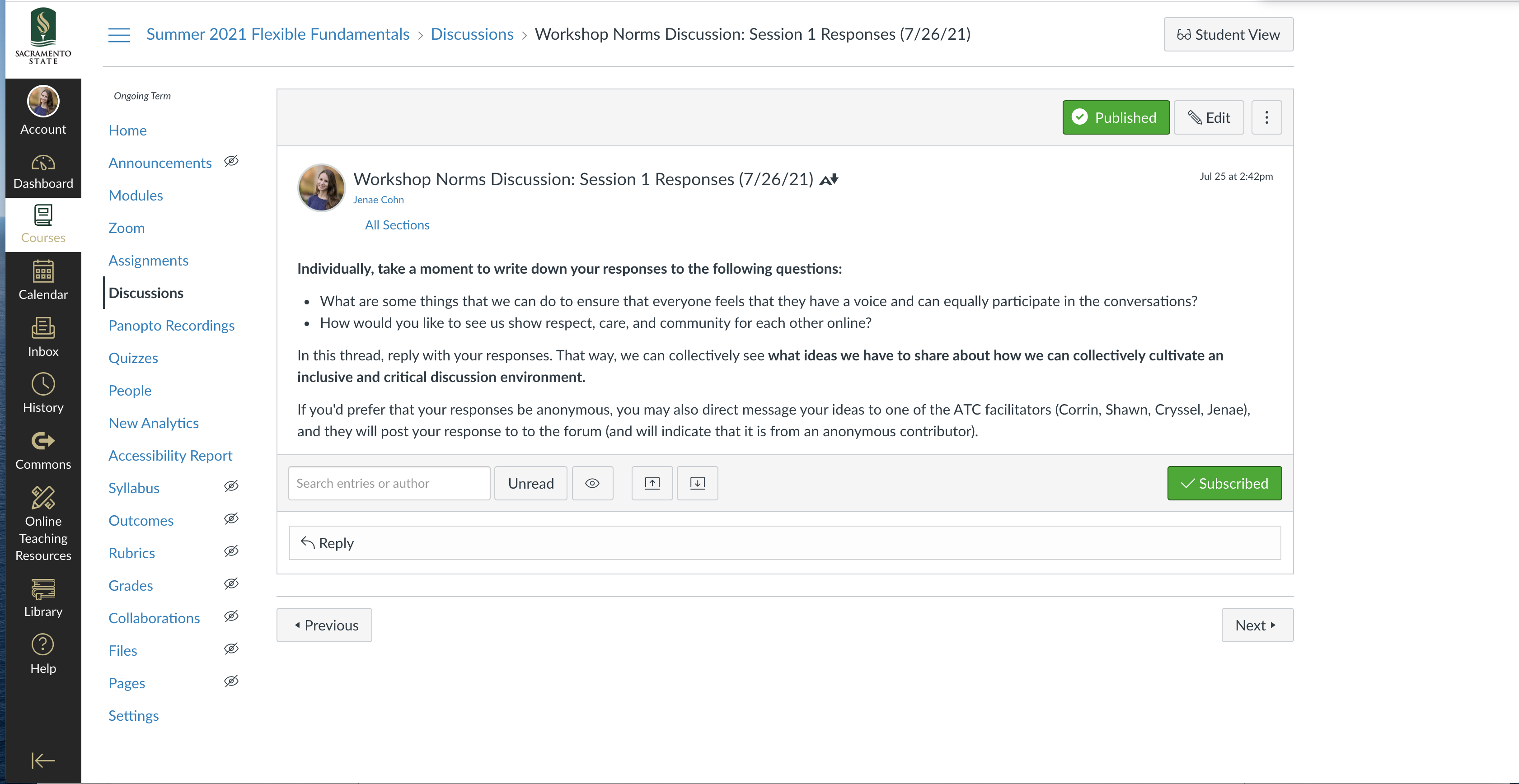 Collaborative Workshop Outcomes Activity
Individually, take a moment to write down your response to the following questions: 

What is ONE THING that you want to be able to DO by the time that you finish this workshop?

Add your one thing that you’d like to do to our shared Outcomes Document.
Orientation to our Canvas Course